Manufacturing | New product ideation and research
Microsoft 365 Copilot
Buy
Time to market
Customer satisfaction
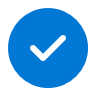 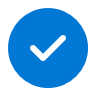 Value benefit
KPIs impacted
Revenue growth
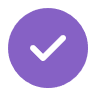 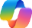 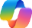 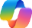 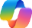 Copilot Chat 2
Copilot Chat 1
Copilot Chat 2
Copilot Chat 2
1. Customer insights
2. Market Research
3. Product ideas
Use Copilot in Excel analyze customer feedback. Perform sentiment analysis such as identifying common pain points and feature requests to understand what features or products customers are looking for.
Summarize recent market trends, competitor products, and consumer preferences from external sources.
Draft initial ideas based on industry trends, previous projects, and market needs or suggest enhancements to raw ideas.
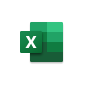 Benefit: Gain a deeper understanding of customer needs and preferences, enabling more targeted and effective product development.
Benefit: Stay ahead of the competition by leveraging up-to-date market intelligence, ensuring your products meet current consumer demands and industry standards.
Benefit: Accelerate innovation by generating a diverse range of ideas, reducing time-to-market for new products and enhancing your competitive edge.
Copilot in Excel
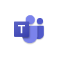 Copilot in Teams
6. Feedback and iteration
5. Concept sketching
4. Collaborative ideation
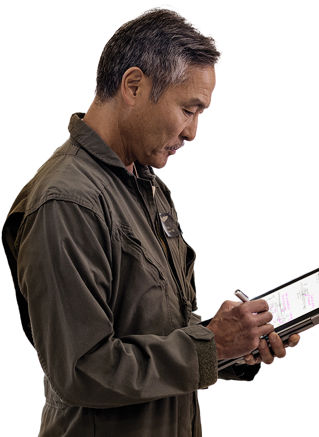 Export insights to Copilot Pages at various stages and tag teams to enrich or provide feedback. Ask Copilot to summarize key points from both Pages and Teams meetings and suggest improvements.
Draft initial sketches and wireframes for the product. Copilot can gather and present design inspirations from various sources.
Use Copilot to facilitate brainstorming sessions with your team by setting up calls, creating transcripts, and summarizing key points.
Benefit: Improve product quality and stakeholder satisfaction by systematically gathering and incorporating feedback throughout the development process.
Benefit: Visualize product concepts quickly and effectively, facilitating better communication of ideas and faster iteration cycles.
Benefit: Enhance team collaboration and creativity by streamlining the brainstorming process, ensuring all ideas are captured and evaluated efficiently.